Book publishing practices of Croats in AustraliaContribution to the research of Croatian emigrant heritage
Ana Barbarić, Ivana Hebrang Grgić
Department of Information and Communication Sciences
Faculty of Humanities and Social Sciences
University of Zagreb, Croatia
Early Croatian immigrants to Australia
19th century
Harsh living conditions
Complicated political situation (e. g. internment camps during the WWI as Croats were considered Austrians, i.e. enemies)
Knowledge of English language was poor
Restrictive laws
 specific information needs
Publishing acitivities of Croats in Australia
Important for national and cultural identity

Part of both Croatian and Australian cultural heritage
Problem of archiving
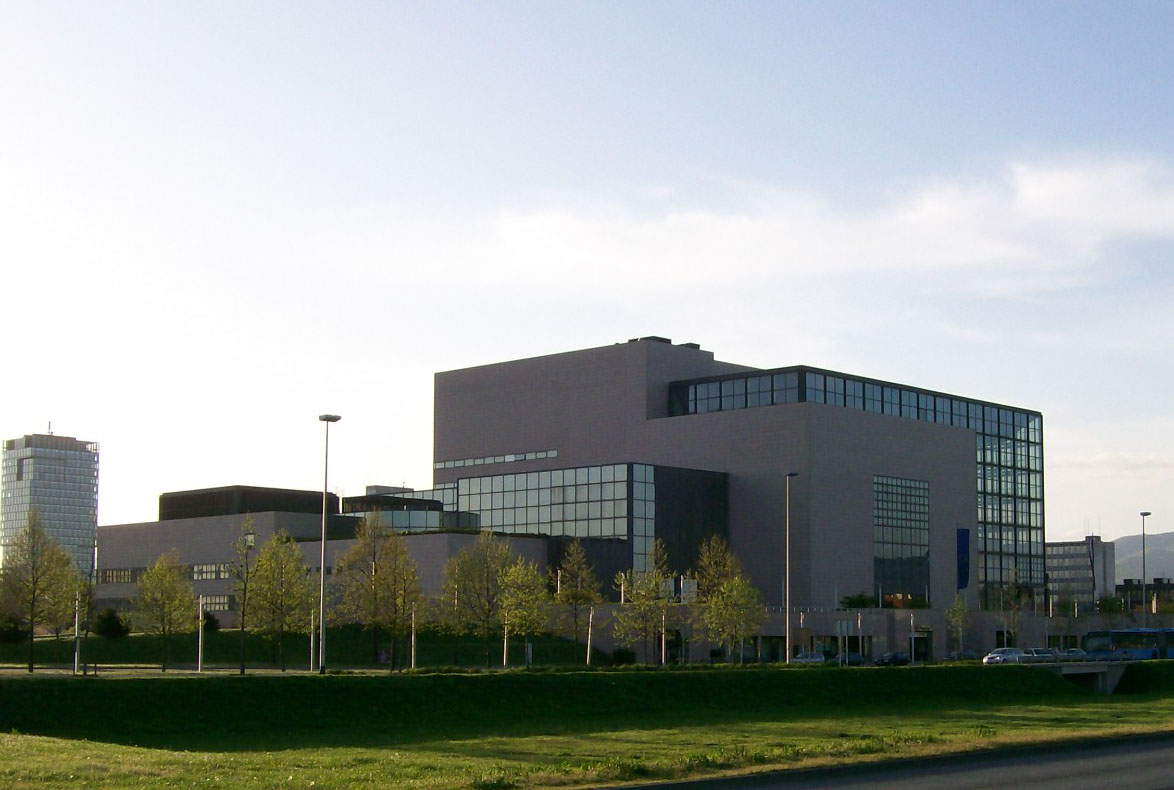 In Croatia – legal deposit – everything published in Croatia has to be delivered to National and University Library in Zagreb
Problem of archiving
In Australia – legal deposit – everything published in Australia has to be delivered to National Library of Australia
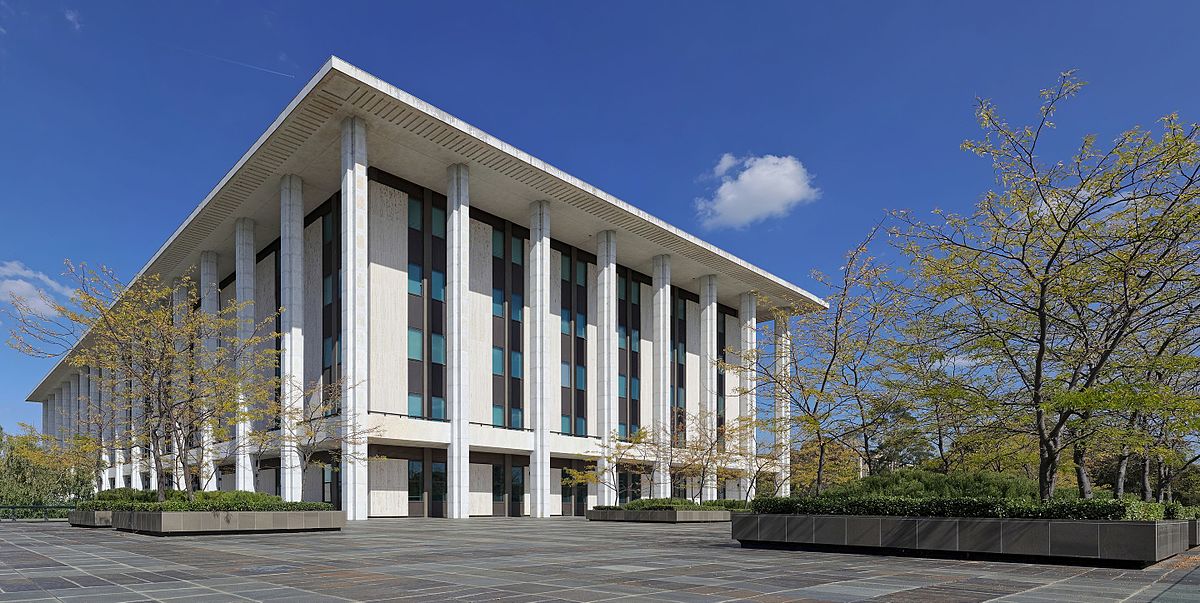 But…
No mechanism to ensure permanent delivering to Croatian national library everything published by Croats abroad
Some Croatian publishers in Australia are not familiar with the concept of legal deposit – their publications are not available in  Australian national library

Some publications are kept only in private libraries and archives but are unavailable (i.e lost) for public
The Project Croatian Emigrant Press
At the Department of Information and Communication Sciences of the Faculty of Humanities and Social Sciences, University of Zagreb since 2018
Long-term and continuous researching of the Croatian emigrant press field
The starting point of the project is the compilation of online retrievable bibliographies of all publications of Croatian emigrants at project’s publicly accessible web site
https://hit.ffzg.unizg.hr/en/all-projects/
Croatian Emigrant Press Repositoryhttps://hit.repozitorij.ffzg.unizg.hr/en
The bibliography of books by Australian Croats
January 2023
Number of books – 392
Printed and electronic book
Country of publication of the book
Publishers
Time period
Conclusion
Concern for the Croatian emigrant press, from acquisition, storage, preservation to ensuring access to publications, is an important task of Croatian heritage institutions, especially libraries
In order to achieve this, it is necessary to know the bibliographic characteristics of books by Australian Croats
A large number of books are published by Croatian clubs
Self-publishing
Cooperation with Croatian emigrant communities
Thank you!